Preparing to Teach Hebrews X
Hebrews 12-13
Adapted in Jobes, Karen H., Letters to the Church: A Survey of Hebrews and the General Epistles (Grand Rapids, MI: Zondervan Academic Publishing, 2011), p. 127, from Westfall, Cynthia Long, A Discourse Analysis of the Letter to the Hebrews: The Relationship between Form and Meaning, Library of New Testament Studies 297, Studies in New Testament Greek (London: T&T Clark, 2005), p. 298.
Cloud (or Crowd) of Witnesses
Hebrew 12:1Imagery of a crowd at a sporting event suchas this stadium from the Delphic Games in Greece.
Yet, this crowd is made up of those who held to the faith in the past as an encouragement for us to hold to the faith in the future.
12:1b “Let’s take off what gets in the way!”
love of temporal life
care for earthly things
riches and temporal wealth
worldly honor and entitlements
worldly delights and pleasures.
12:1c “as well as the sin that entangles [restricts], exerting ourselves under strict control in the competition set before us”
Pole Position and Victor of Our Faith (12:2)
Comparison of Jesus and Believers (12:2b-11)
Believer
Jesus
Endured the cross (2b)
Downplayed the shame (2b)
Sitting on right hand of God (2b)
Endured hostility (3)
Not yet martyred (4)
Forgotten Proverb 3:11-12 (5-6)
Reminder/Rev. 3:19 (echoed in 6)
Must endure discipline (7)
Not yet completed (10-11)
Brings fruit of peace (11)
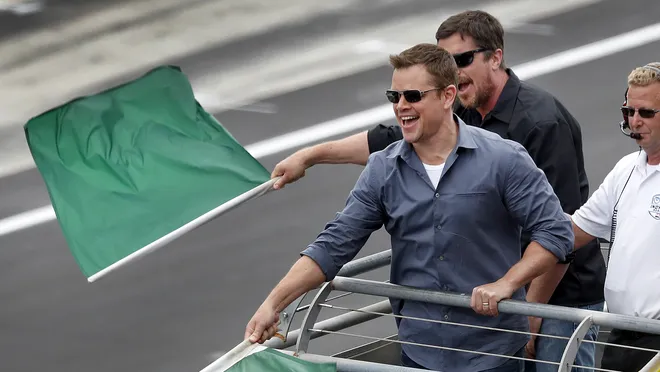 “Victory Hill” as Spiritual Parable (10-13)
What Idea is Repeated in Hebrews 12:11, 14?
Peaceful (v. 11) and peace (v. 14)
With the opposite in verse 15 (trouble)
Work for peace for everyone (v. 14)
Many becoming defiled from bitterness (v. 15)
Holiness to prepare for God’s presence (v. 14)
Defiled (being unclean/unworthy) (v. 15)
Could Esau Repent? (12:16-17)
Proximity of God’s Presence (12:18-21)
E
H
A
G
B
F
C
D
Greater Than, Superior To, Better Than
The Unshakable Kingdom (12:25-29)
Why would God shake once more and add the heavens?
As flour is “aerated” through sifting…
God’s shaking opens up spiritual opportunities
As flour is “conformed for consistency (flavor and texture)…
God’s shaking allows maturationand consecration
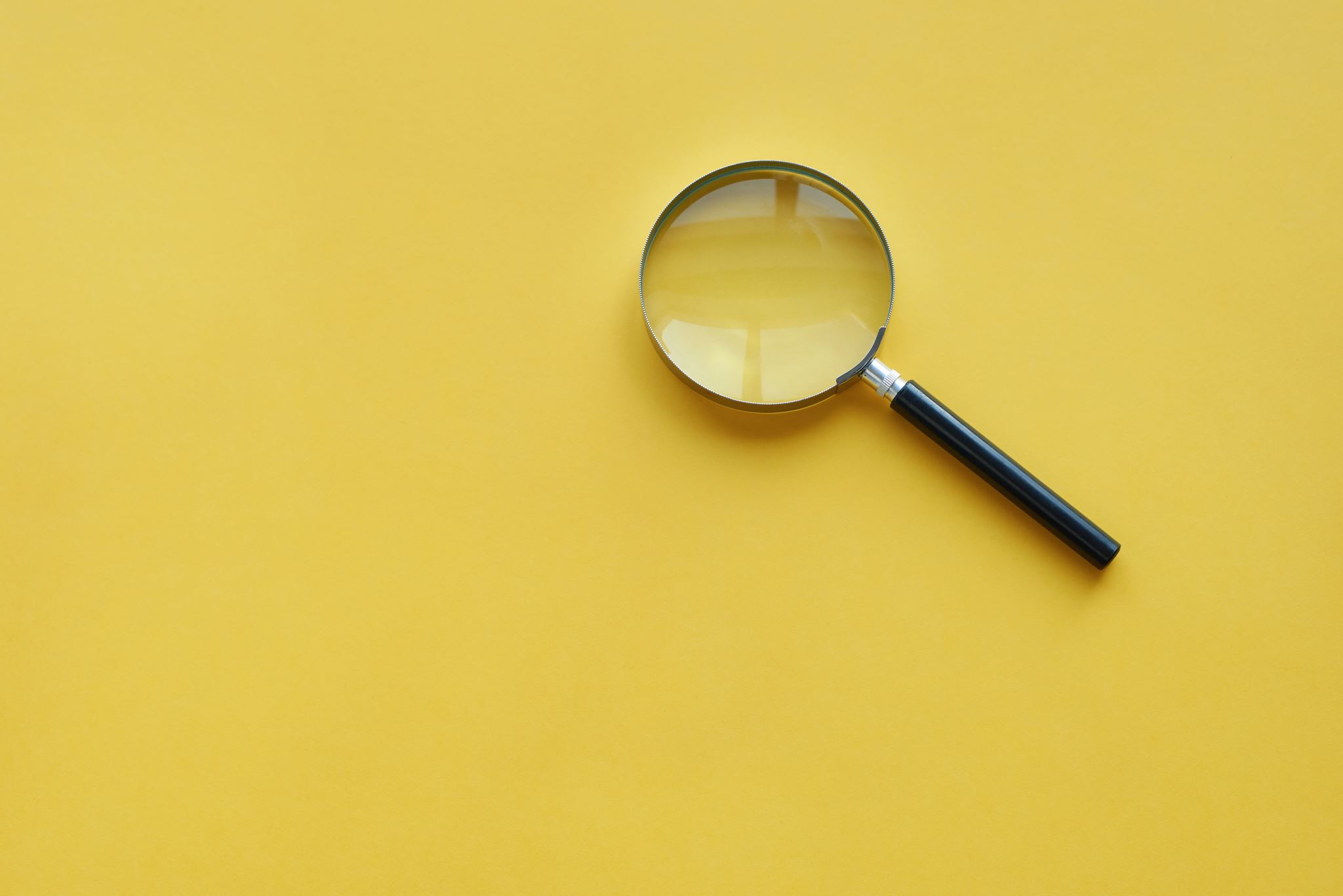 A Quick Look at Hebrews 13
13:1 - 6   -- Ethical Instructions
13:7-19   – Leadership and Organizational Concerns
13:20-21 – Benediction
13:22-25 – Addendum to Hebrews as Letter[Guthrie, George H., The Structure of Hebrews: A Text-Linguistic Analysis (Grand Rapids, MI: Baker Books, 1994), p. 134.]
Ethical Instructions (13:1-6)
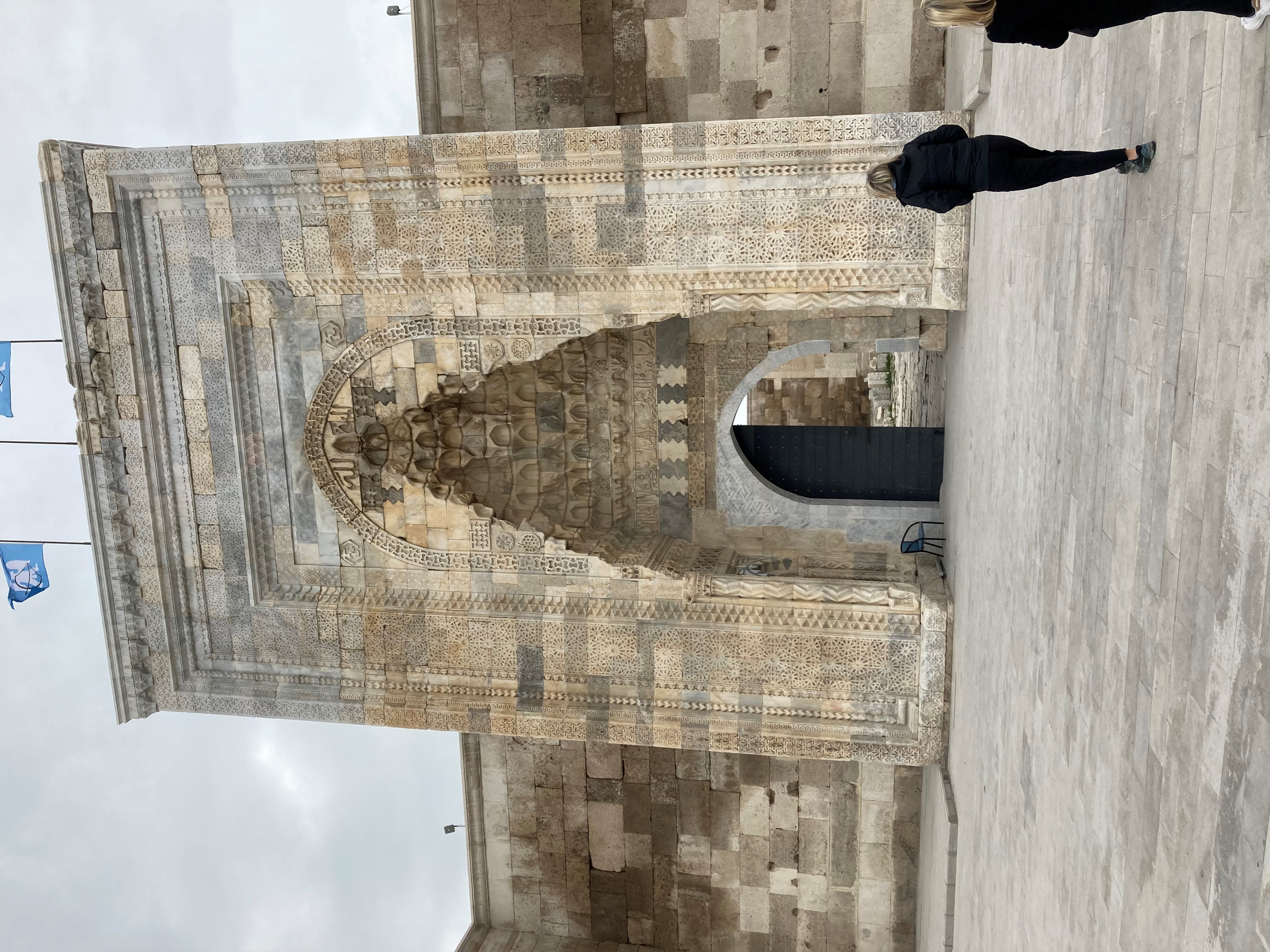 Let familial-style caring endure (v.1)
Meet needs outside the church (v. 2), as well.(even taking care of God’s “angels”)
Remember those in prison (v. 3), as thoughyou are with them [solidarity]
Value marriage and don’t profane the sexualact (v. 4)
Trust in God’s faithfulness (quoting Deuteronomy 31:6 and Psalm 118:6)
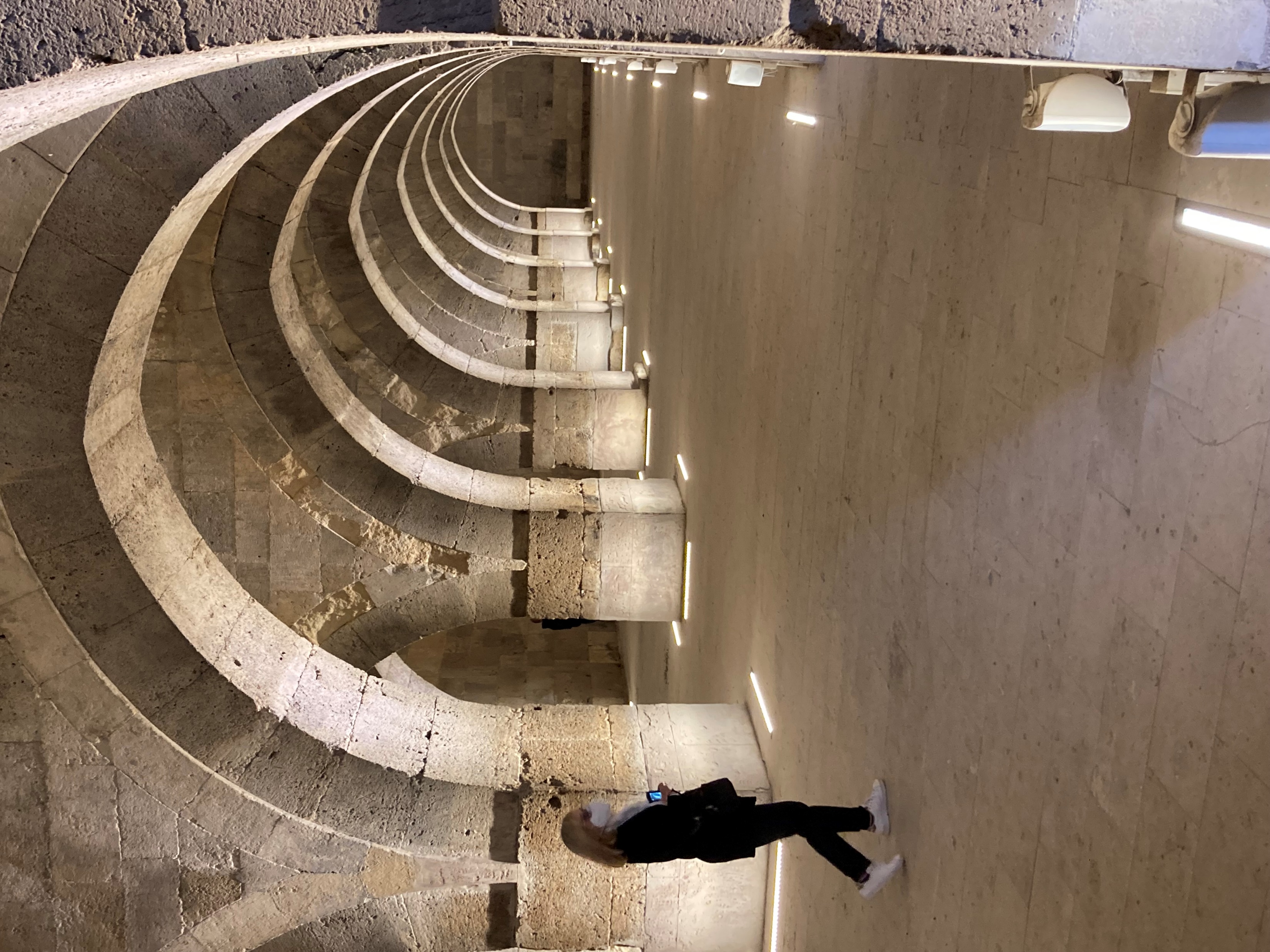 Finding Leadership
Measure the leaders against the servant-leadership model seen in early Christian leaders (v. 7) and the example of Christ Himself (v.8)
Measure the leaders by their consistent, not strange or novel,teachings (v. 9)a) diet might mean a reversion to keeping Jewish lawb) many cults distinguish themselves by dietc) compare God’s altar versus “the tent” (v. 10)
Measure by our willingness to sacrifice ourselves (outsidethe camp—vv. 11-13) as Jesus did
Watch out for those building empires here (see v. 14)
Adapted in Jobes, Karen H., Letters to the Church: A Survey of Hebrews and the General Epistles (Grand Rapids, MI: Zondervan Academic Publishing, 2011), p. 127, from Westfall, Cynthia Long, A Discourse Analysis of the Letter to the Hebrews: The Relationship between Form and Meaning, Library of New Testament Studies 297, Studies in New Testament Greek (London: T&T Clark, 2005), p. 298.
Leaders Held Accountable (13:17-18)
Recurring Themes in 13:20-21
Peace
Jesus raised from the dead
Blood of the eternal covenant
Do His will